Parkside High School and Willards Elementary Literacy Program
March 31, 2011
Welcome!
Matt Layfield
Anna Davis
Damian Williams
Breck Sullivan
Frank Marshall
Mrs. Roberts’ 2nd Grade Class
Mrs. Webb’s Kindergarten Class
Mrs. Simpkins 2nd Grade Class
Anna
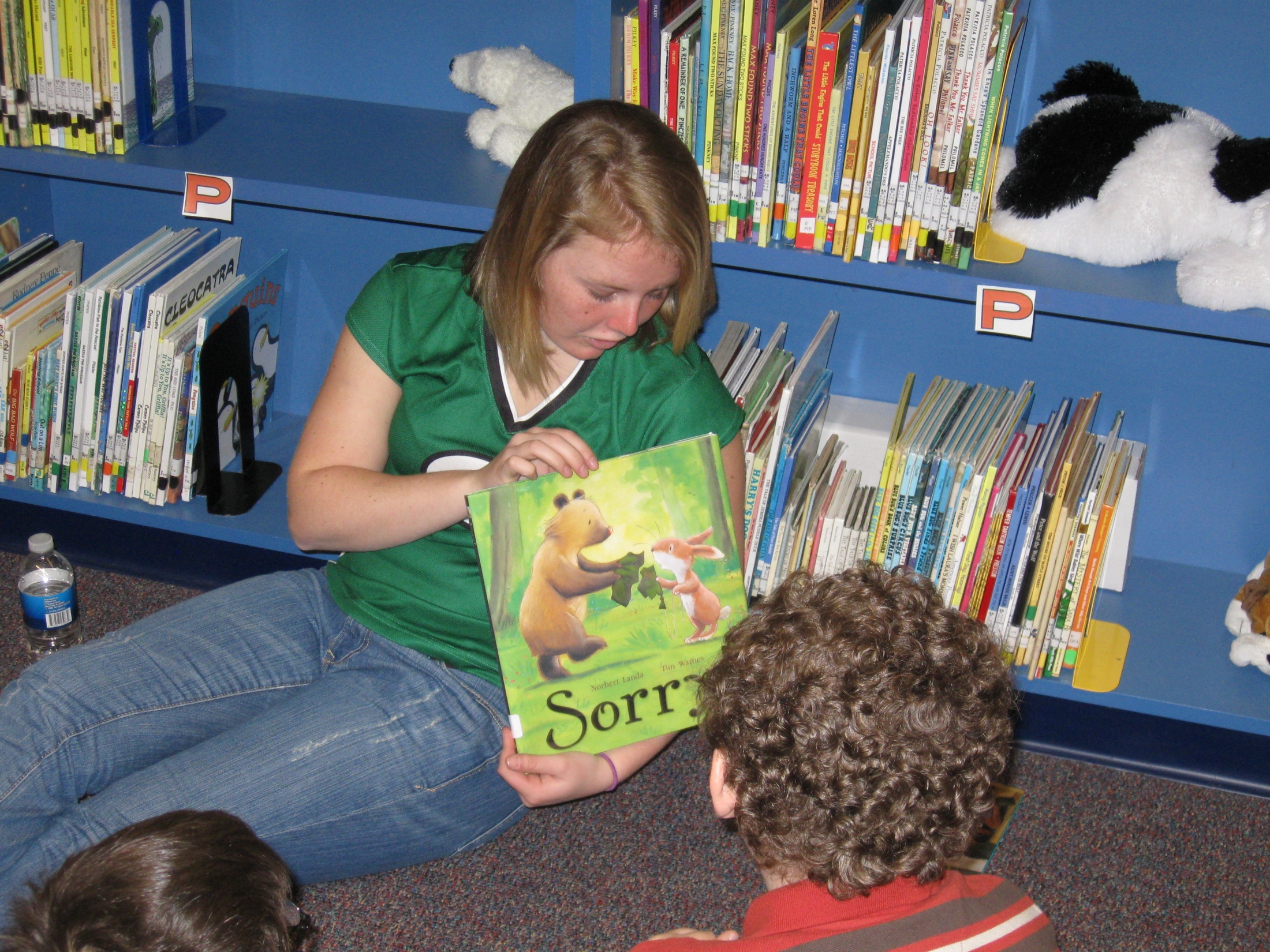 Matt
Go PARKSIDE!!!
Great Job Damian, Anna, Matt, Breck and Frank!!!  